วันที่  30 มีนาคม 2566 เวลา 09.30 น. นายสมยศ นามพุทธา ท้องถิ่นจังหวัดยโสธร                                ร่วมประชุมคณะกรมการจังหวัด หัวหน้าส่วนราชการและนายอำเภอ ครั้งที่  3 /2566 ประจำเดือน มีนาคม 2566 ณ ห้องประชุมยศสุนทร ศาลากลางจังหวัดยโสธร (หลังใหม่) ชั้น 3 โดยมีนายสุวัฒน์  เข็มเพชร รองผู้ว่าราชการจังหวัดยโสธร  เป็นประธาน
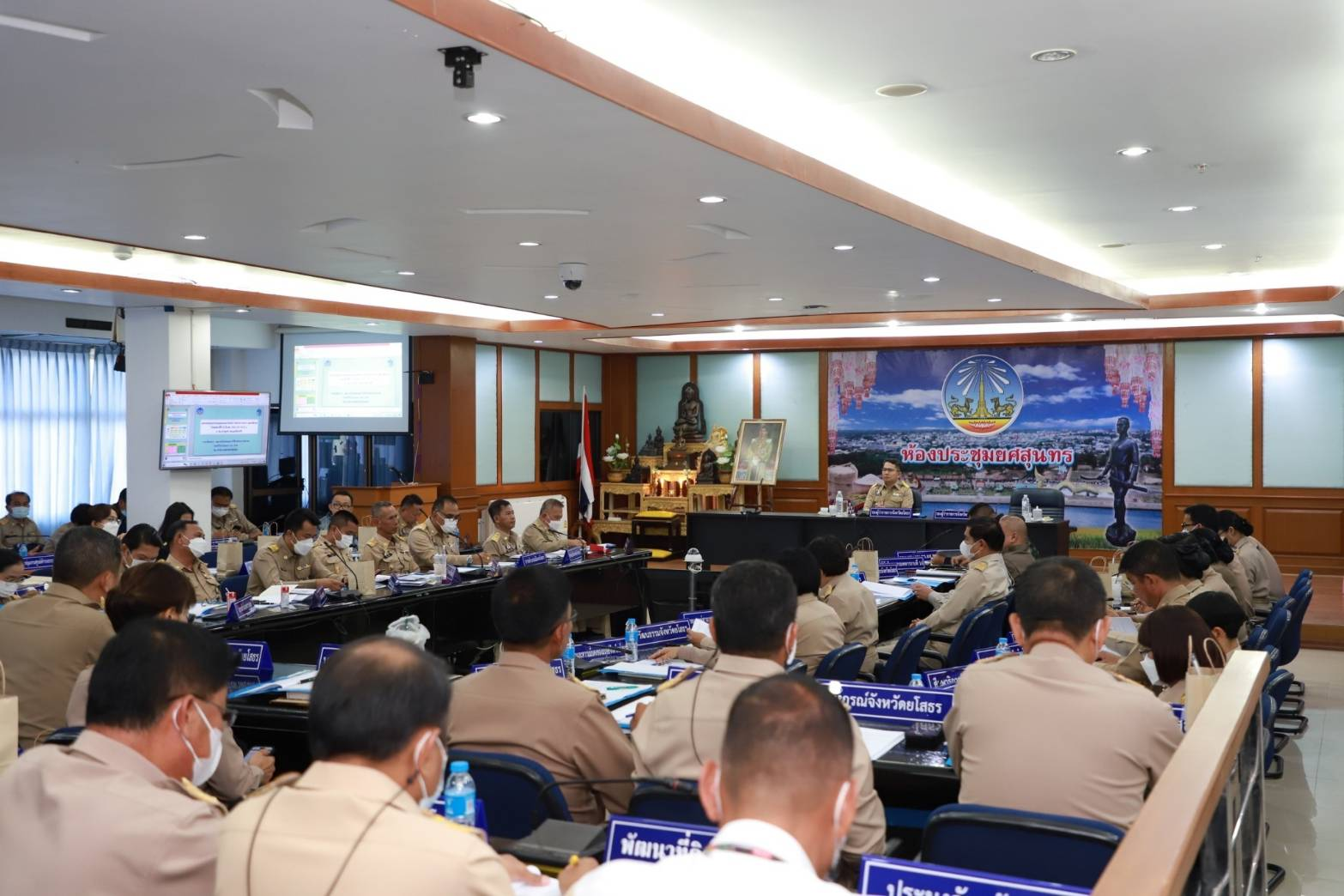 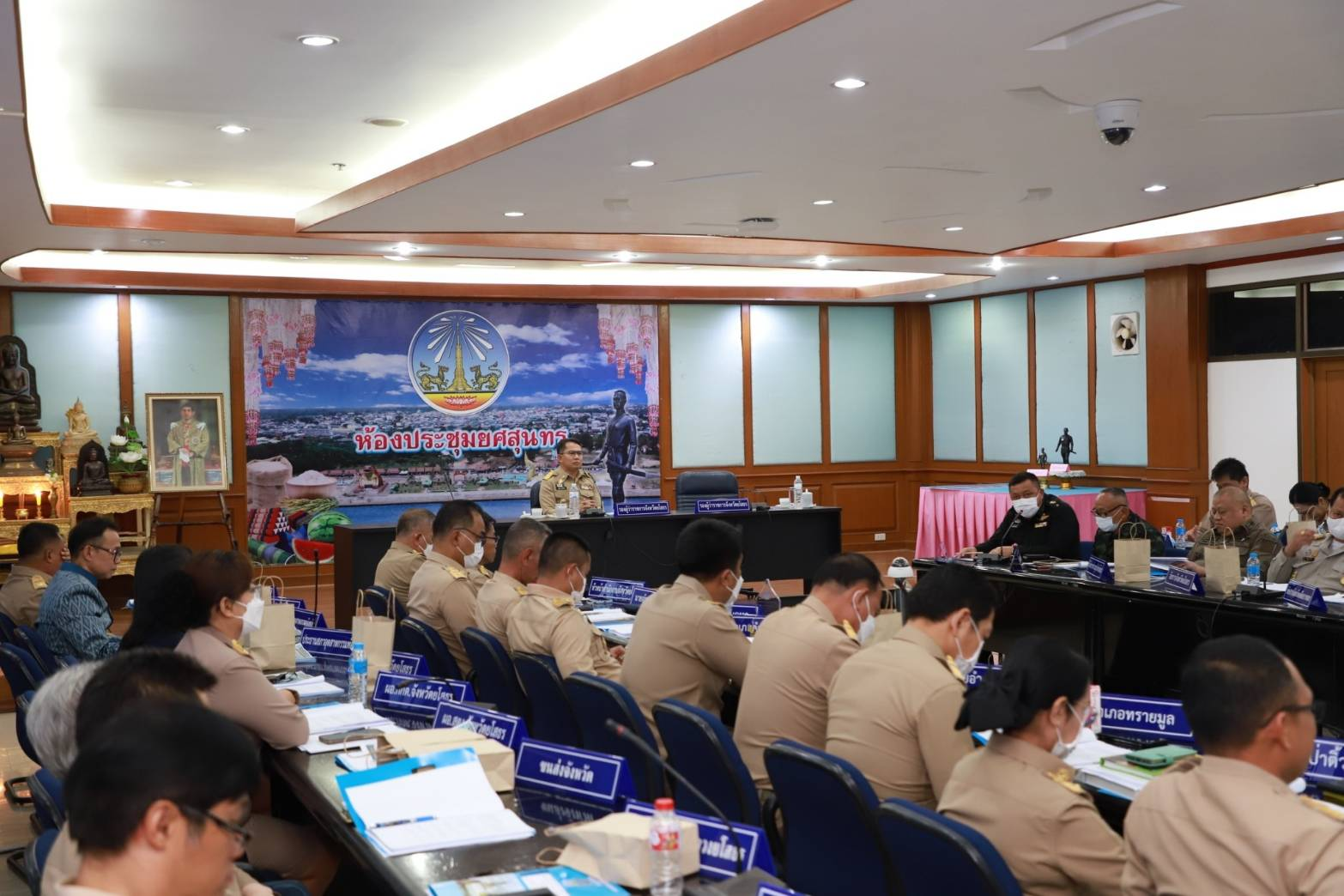 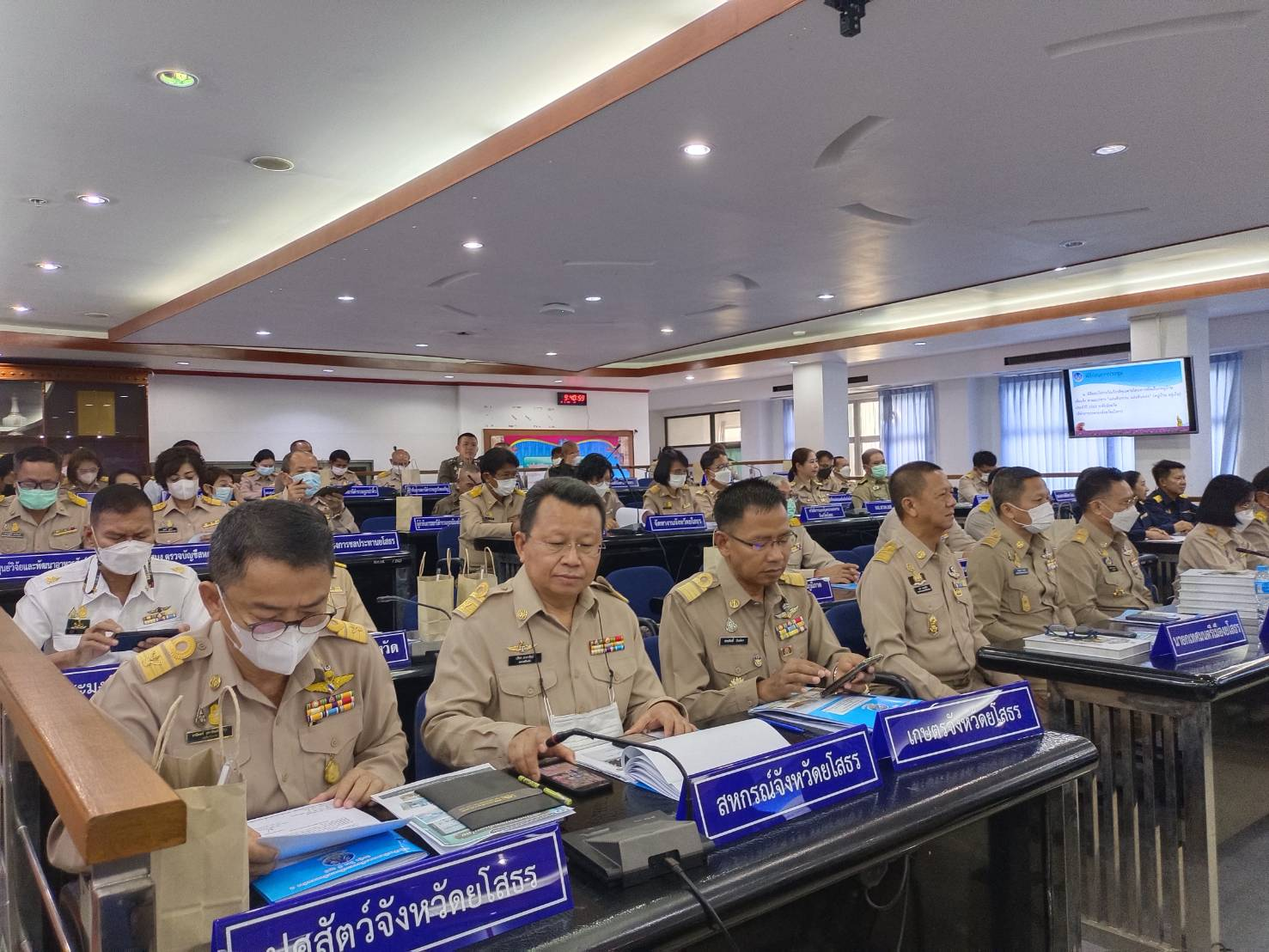 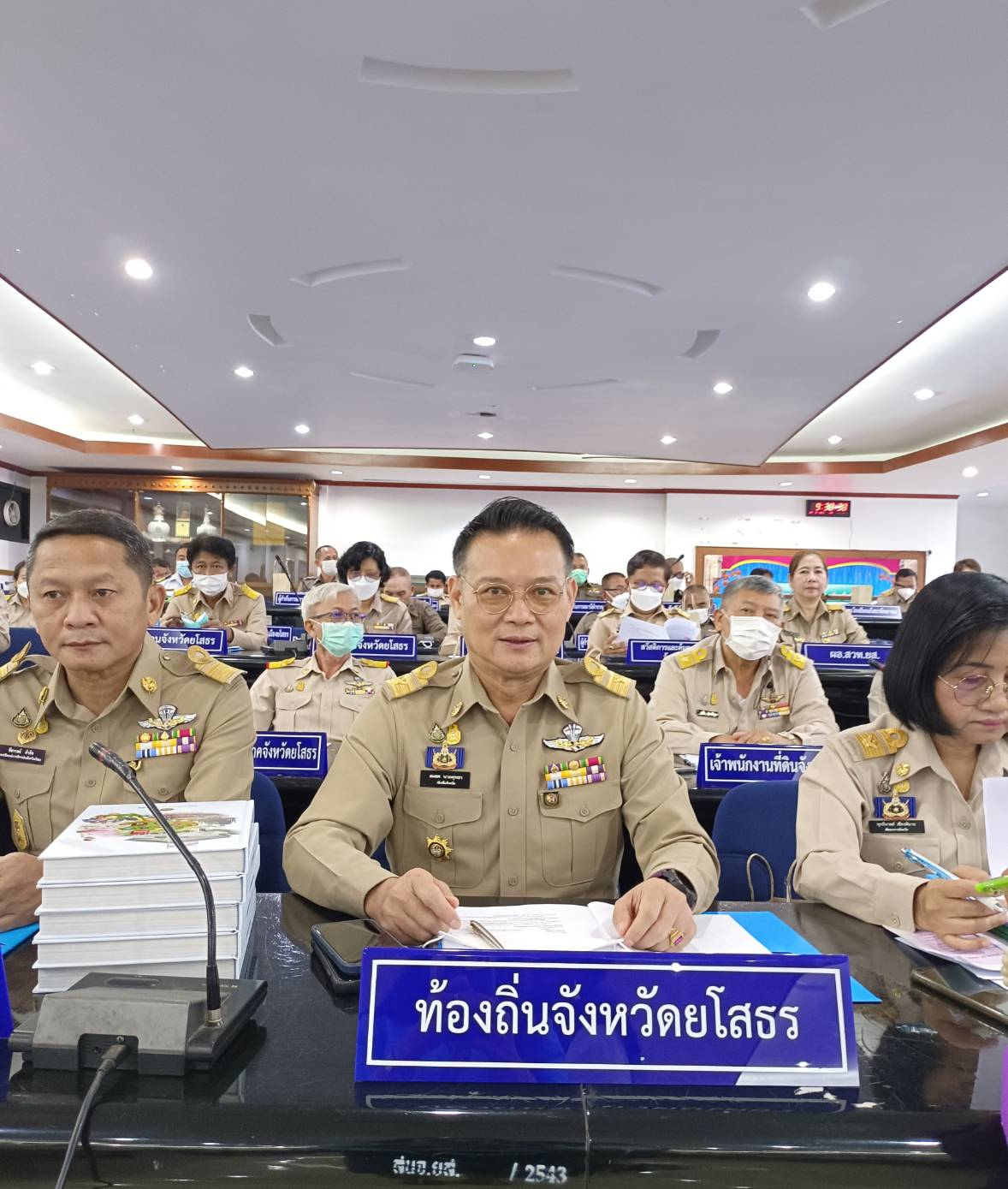 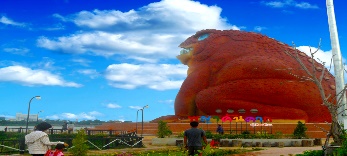